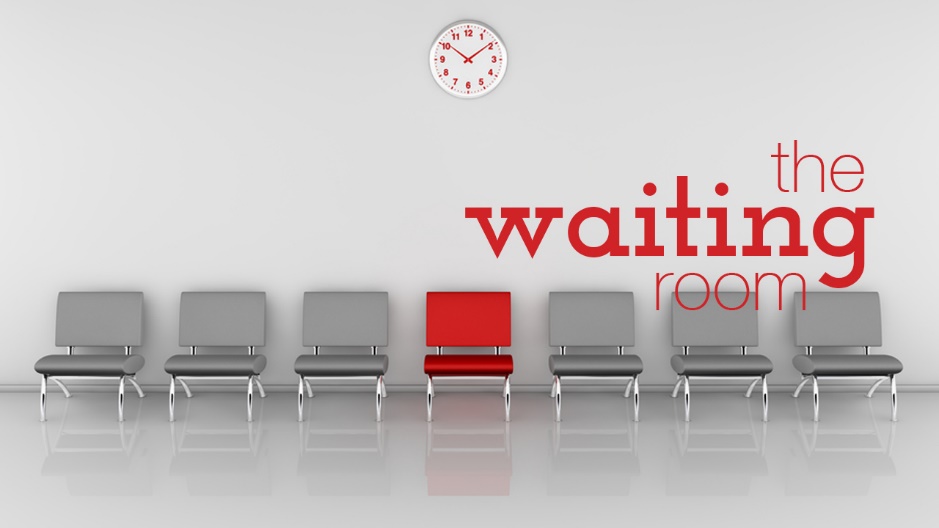 a journey through 1 Thessalonians
Why do we endure the waiting room?

You need someone else with answers
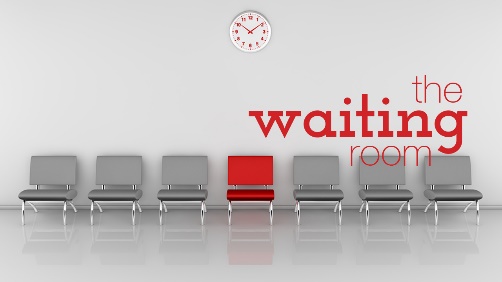 Why do we endure the waiting room?

You need someone else with answers
 
You desire the results
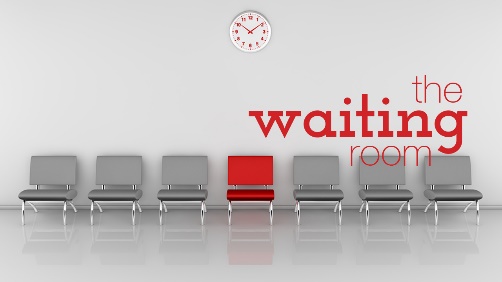 “In fact, naïve believers who erroneously think God will shield them from all adversity tend to lose their vital faith when crisis hits. It's the mature, hopeful realist who believes God uses his adversity for a greater good that comes out the other side of a crisis thriving. Furthermore, studies show the more integrated a person's faith is in his day-to-day life, the more likely he is to weather life's most violent storms.”

Admiral James Stockdale
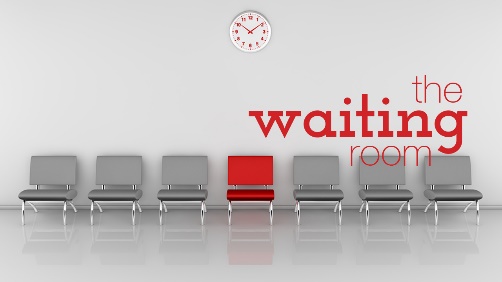 …how you turned to God from idols to serve the living and true God, 10 and to wait for his Son from heaven…

1 Thessalonians 1:9–10 (ESV)
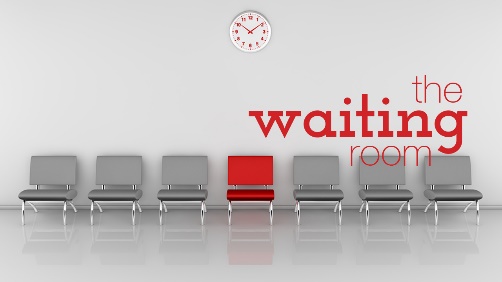 1 Paul, Silvanus, and Timothy, To the church of the Thessalonians in God the Father and the Lord Jesus Christ: Grace to you and peace.

1 Thessalonians 1:1 (ESV)
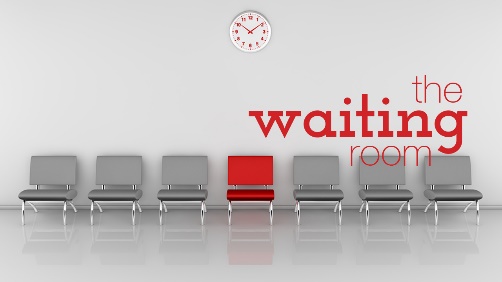 3 …remembering before our God and Father your work of faith and labor of love and steadfastness of hope in our Lord Jesus Christ.

1 Thessalonians 1:3 (ESV)
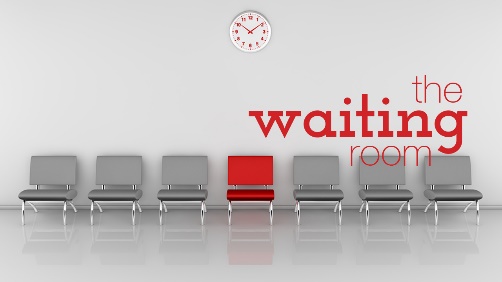 4 For we know, brothers loved by God, that he has chosen you, 5 because our gospel came to you not only in word, but also in power and in the Holy Spirit and with full conviction. 

1 Thessalonians 1:4-5 (ESV)
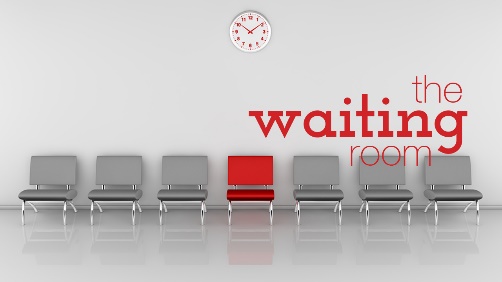 6 And you became imitators of us and of the Lord, for you received the word in much affliction, with the joy of the Holy Spirit, 7 so that you became an example to all the believers in Macedonia and in Achaia.

1 Thessalonians 1:6-7 (ESV)
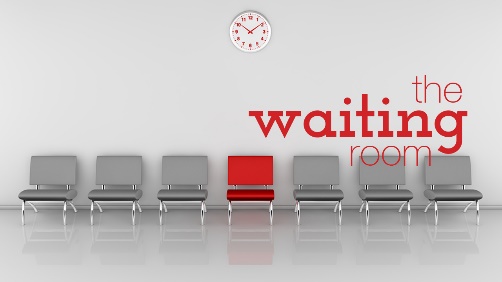 8 For not only has the word of the Lord sounded forth from you in Macedonia and Achaia, but your faith in God has gone forth everywhere, so that we need not say anything. 9 For they themselves report concerning us the kind of reception we had among you, and how you turned to God from idols to serve the living and true God, 10 and to wait for his Son from heaven, whom he raised from the dead, Jesus who delivers us from the wrath to come. 
1 Thessalonians 1:8-10 (ESV)
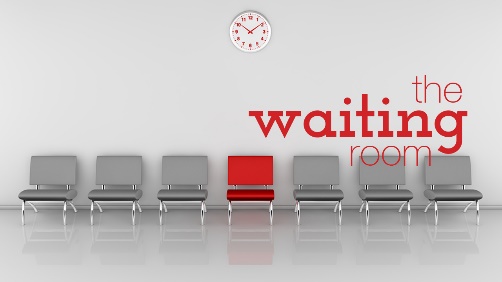